狼人杀
科学发现的机遇，
总是等着好奇而又爱思考的人。
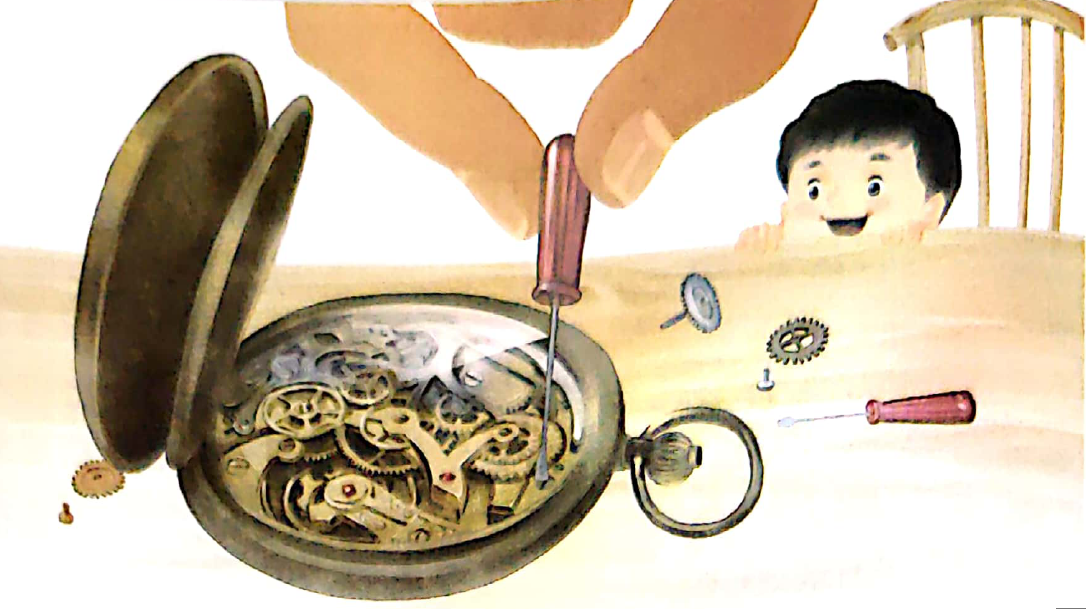 16 表里的生物
——剧本杀
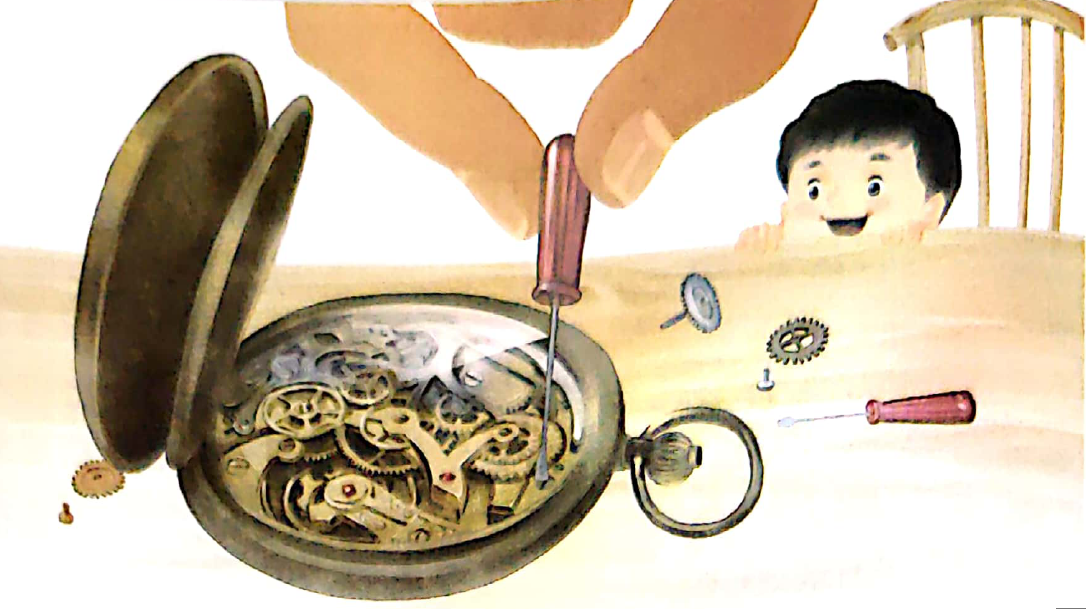 任务一：神探入场券 正确认读下面的词语
坚硬    清脆    轻易    呈现 
 
齿轮    唯恐    蝎子    丑恶

恐怖    阻拦    钵子    葫芦
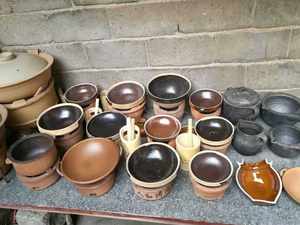 剧本杀
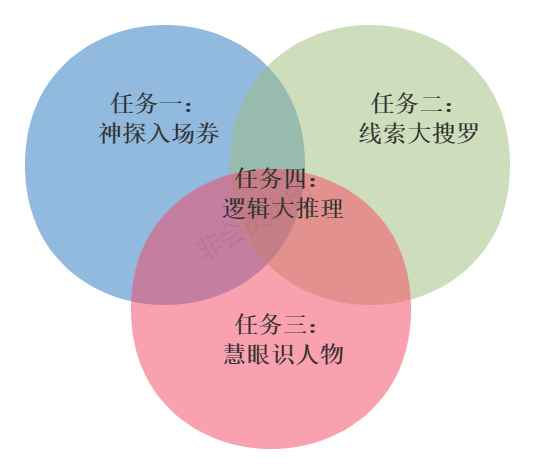 交流质疑
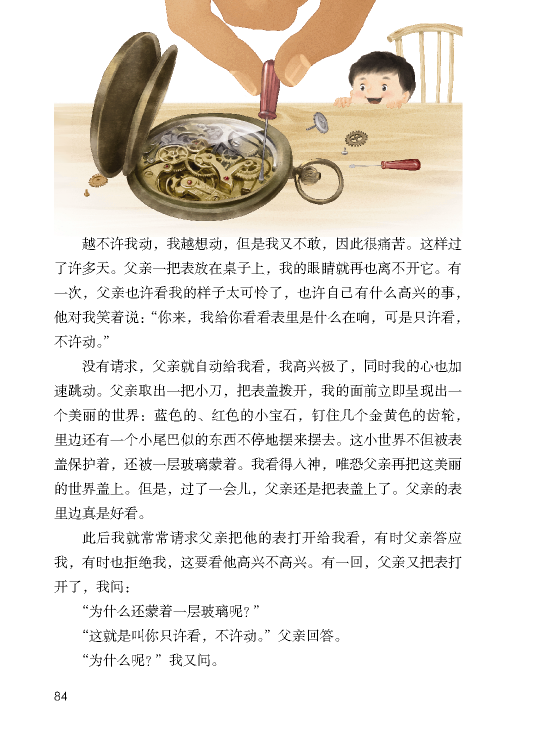 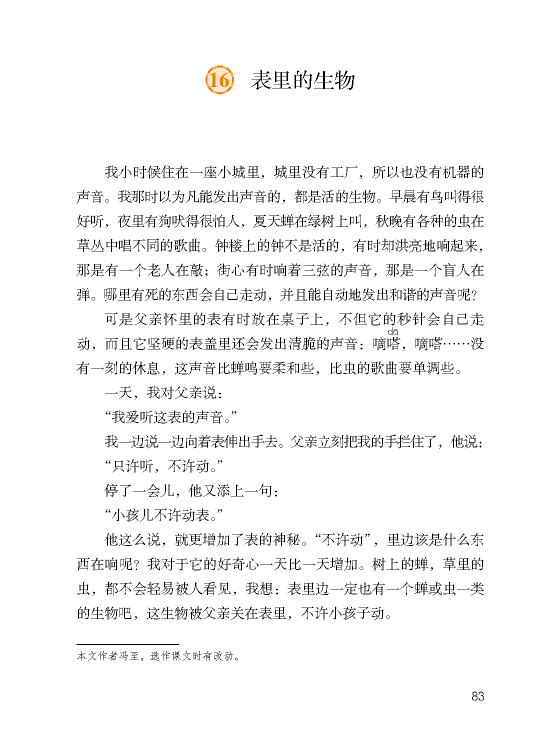 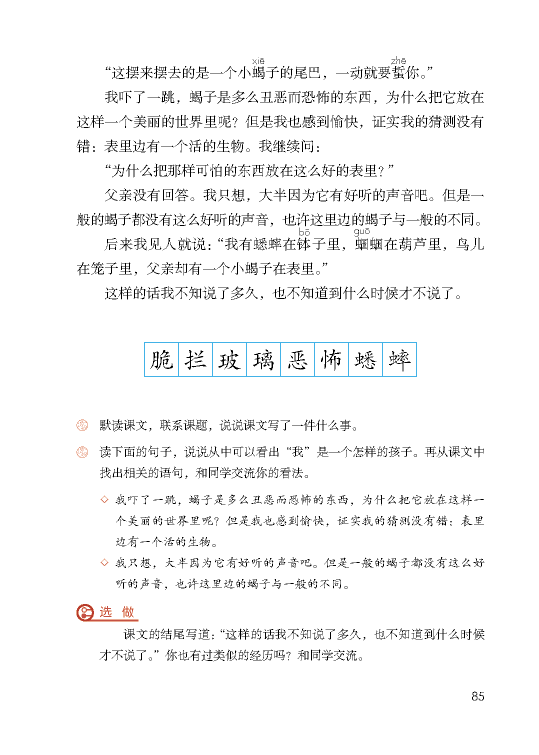 表里的生物是蝎子。
任务二：线索大搜罗
     作者怎么会认为表里有生物呢？请结合课文内容说说你找到的理由，四人小组讨论一下。
学习单：理由一：第1自然段______________________________________
        理由二：第2-9自然段____________________________________
        理由三：第10-11自然段__________________________________
                第12-19自然段__________________________________
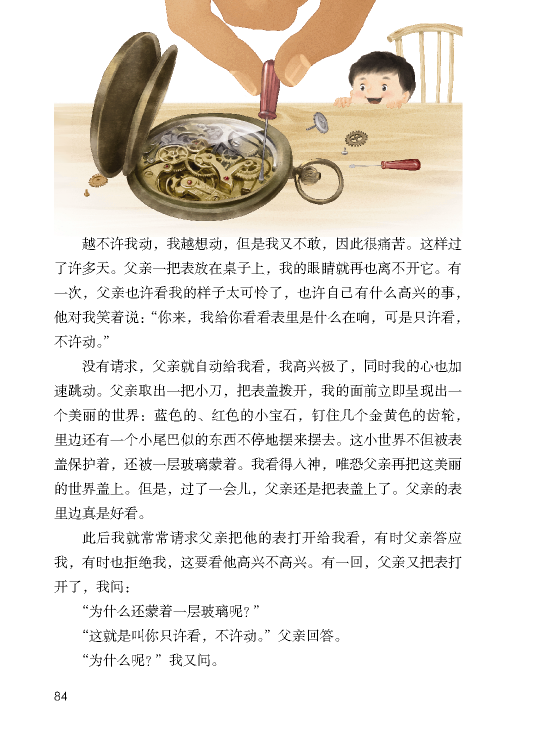 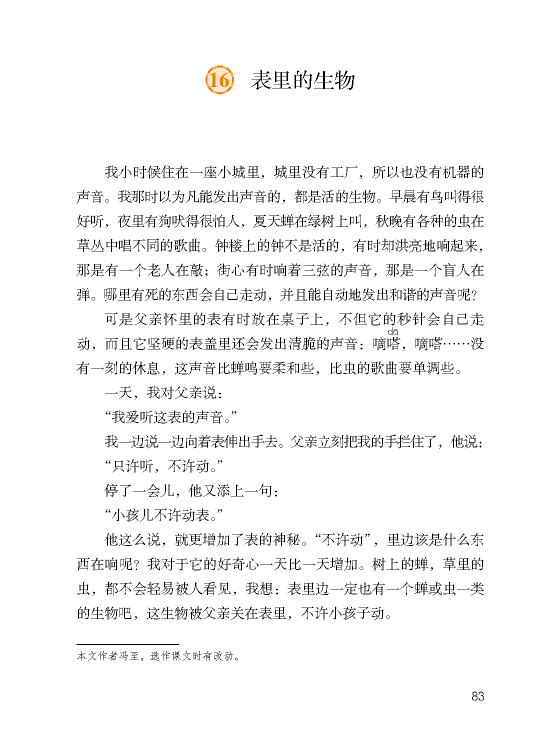 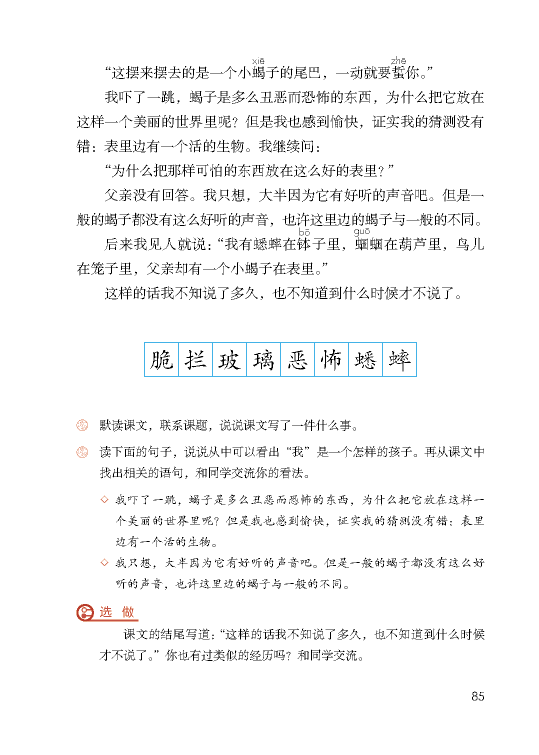 任务二：线索大搜罗
     作者怎么会认为表里有生物呢？请结合课文内容说说你找到的理由，四人小组讨论一下。
小提示：理由一：第1自然段_
        理由二：第2-9自然段_
        理由三：第10-11自然段_____
                第12-19自然段_____________
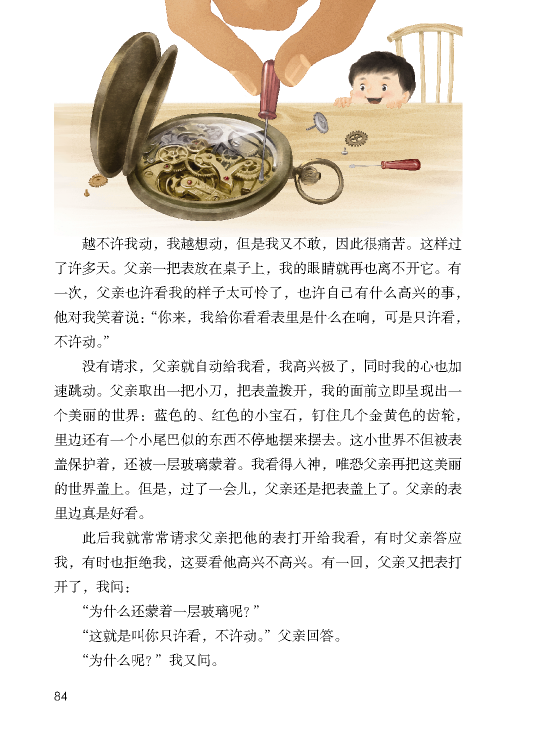 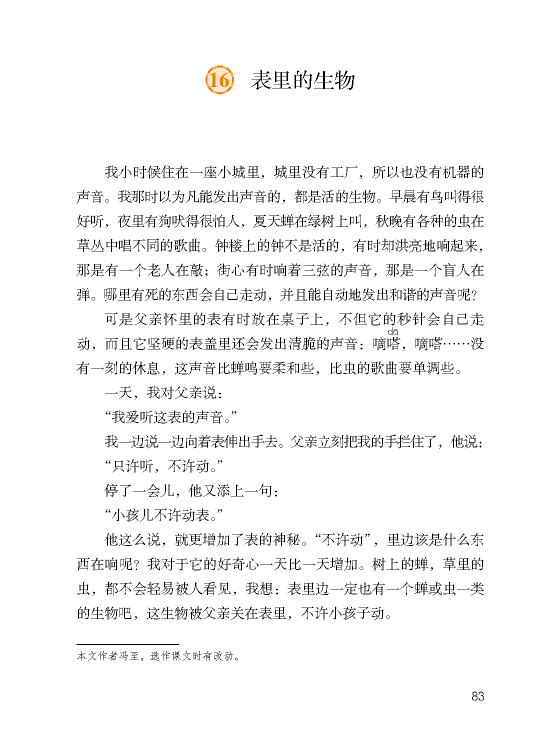 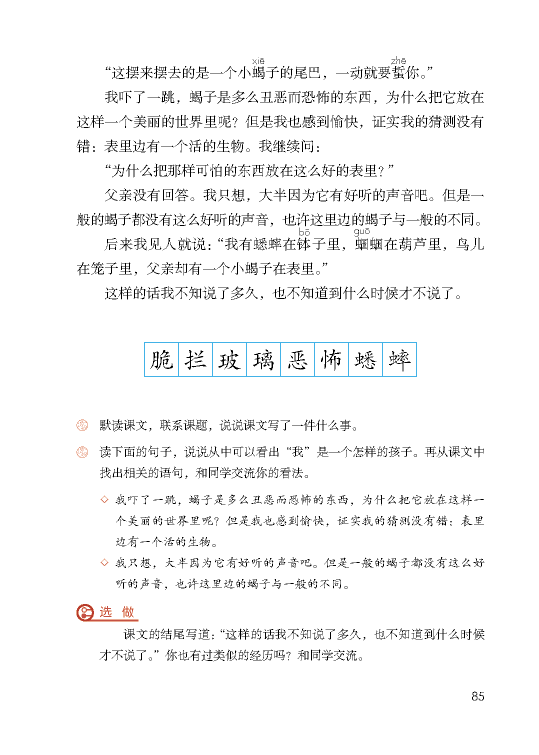 我那时以为凡能发出声音的，都是活的生物。
听父亲的怀表有声音，猜想表里有个生物。
我看到表里的世界，验证我的猜想。
我不断追问证实我的猜想。
任务二：线索大搜罗
为了证明自己的观点正确，“我”罗列了哪些具体的事例？
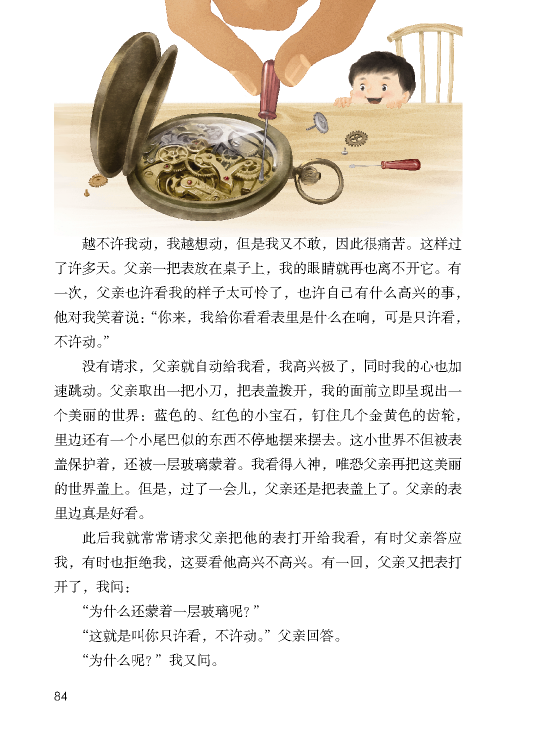 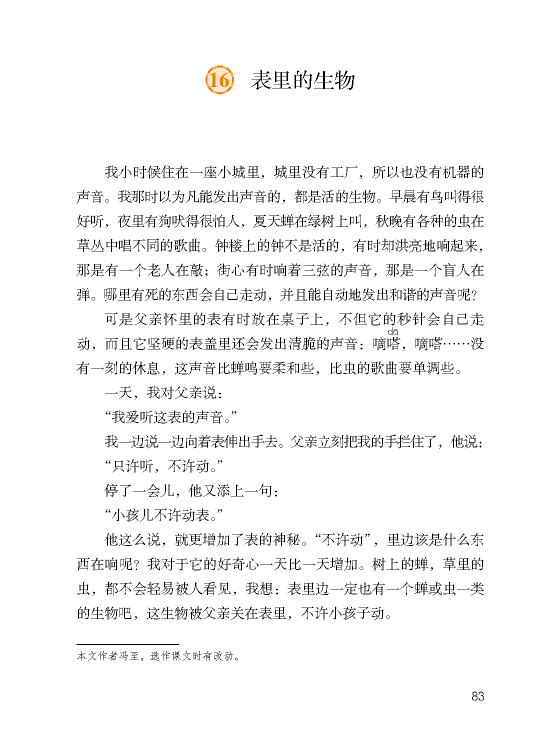 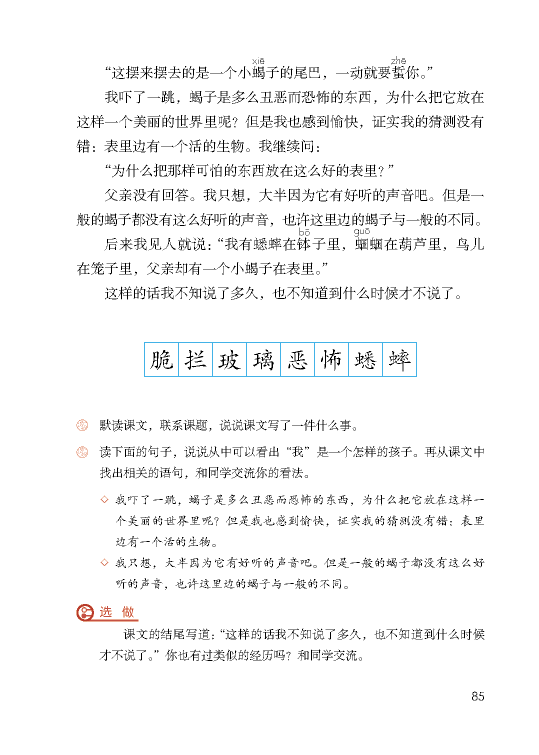 凡能发出声音的都是活的生物。
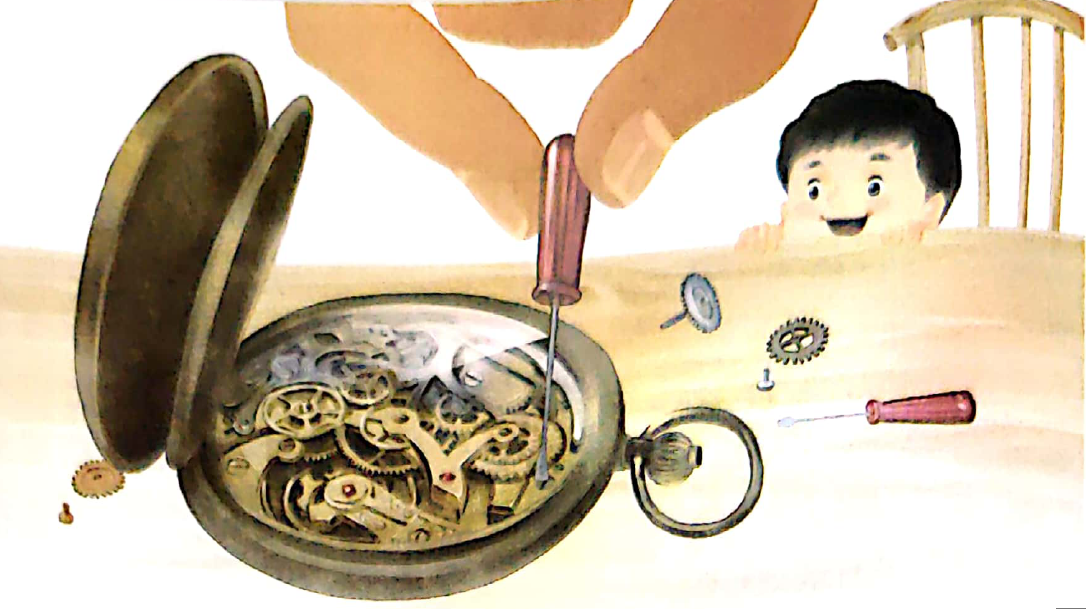 第一类：自己能发出声音的活的生物。
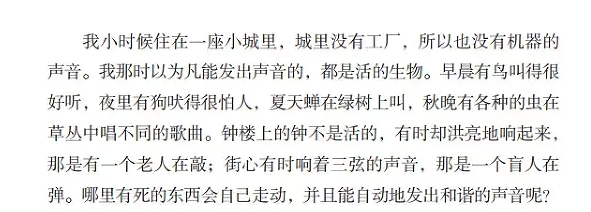 第二类：借助人发出声音的没有生命的事物。
从早到晚
从夏到秋
剧本杀
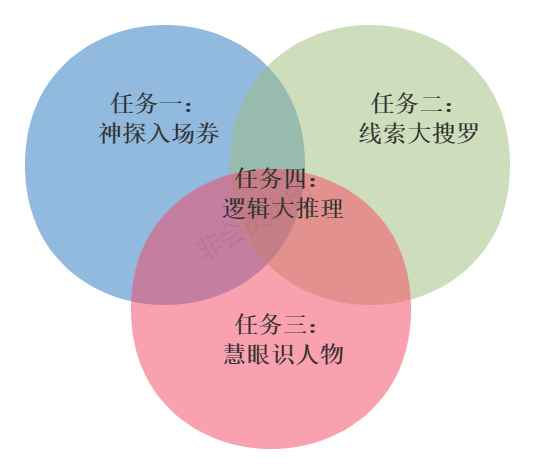 任务三：慧眼识人物
    文中是怎样来写“我”的呢？从中可以看出“我”是一个怎样的孩子？完成学习单后，同桌之间讨论一下。

答题格式：请大家看向第（）段，我找到的关键句【词】是（），这里运用（）描写，从中我体会到“我”是一个（）的人。
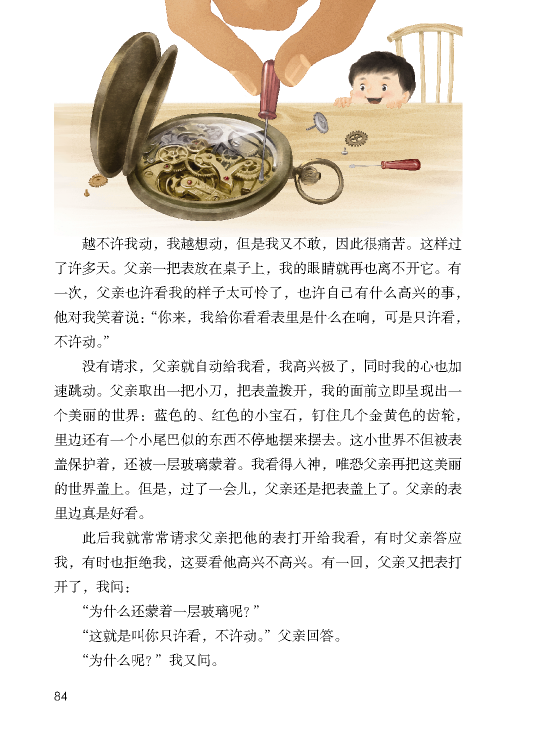 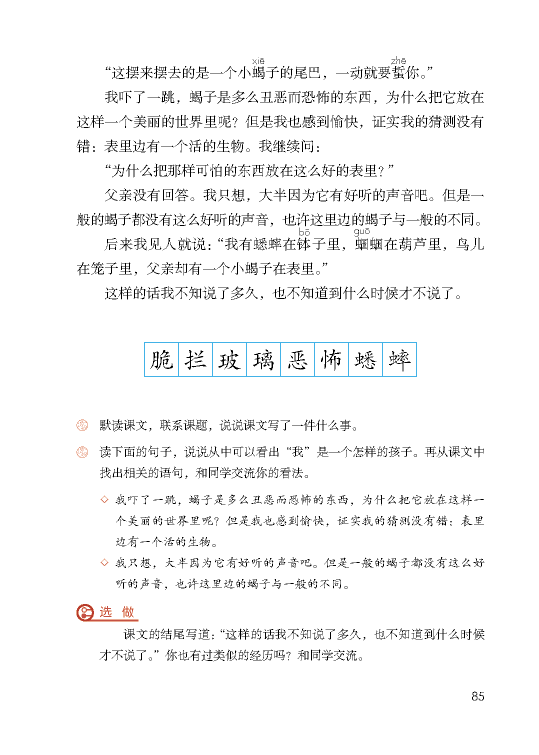 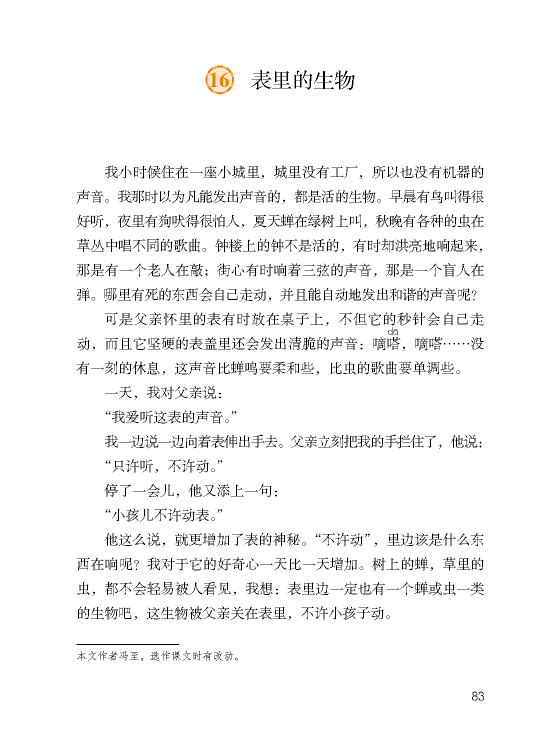 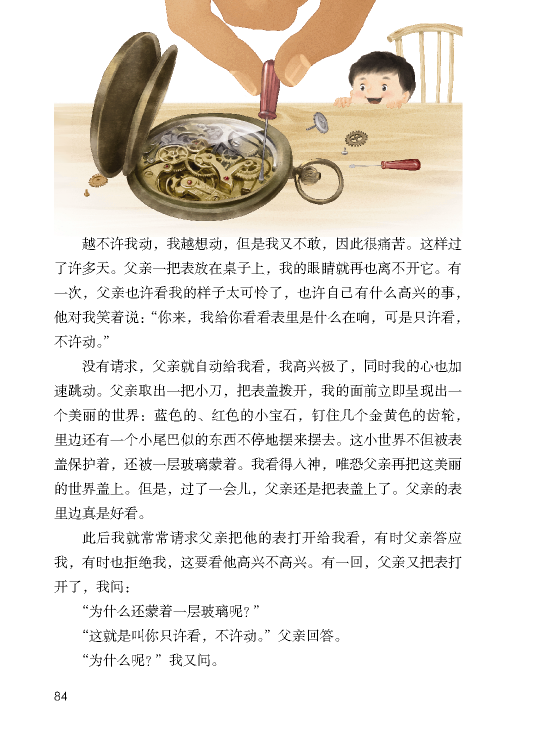 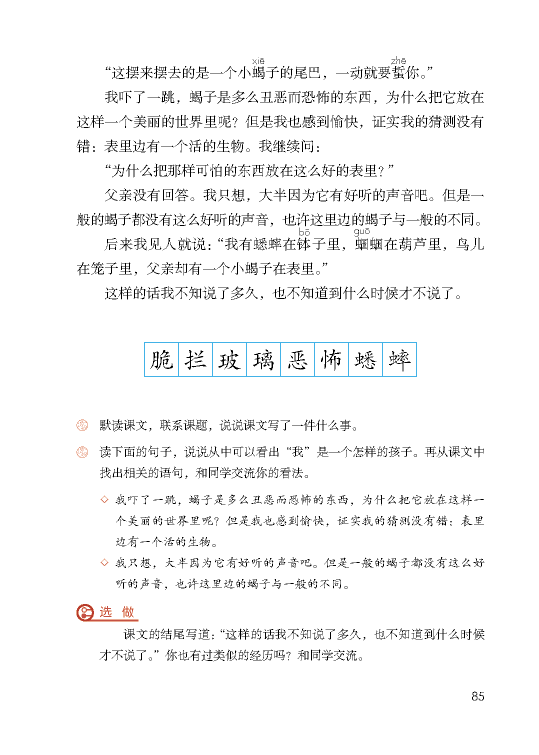 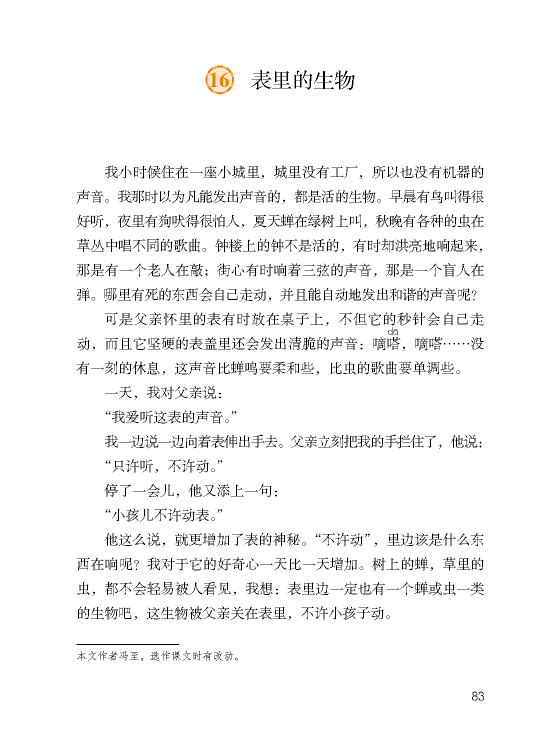 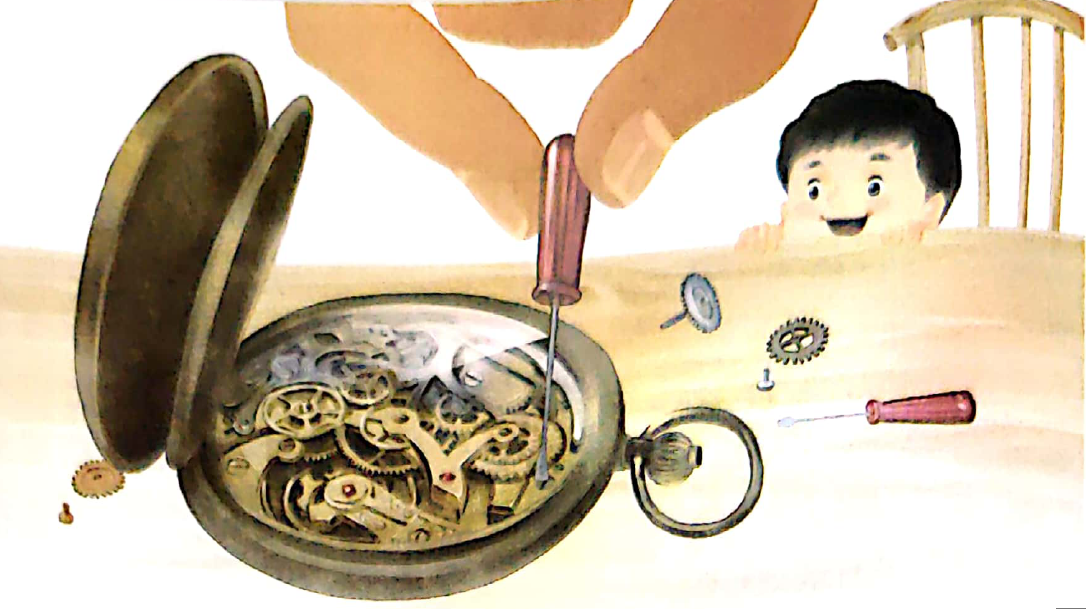 1我小时候住在一座小城里，城里没有工厂，所以也没有机器的声音。我那时以为凡能发出声音的，都是活的生物。早晨有鸟叫得很好听，夜里有狗吠得很怕人，夏天蝉在绿树上叫，秋晚有各种的虫在草丛中唱不同的歌曲。钟楼上的钟不是活的，有时却洪亮地响起来，那是有一个老人在敲；街心有时响着三弦的声音，那是一个盲人在弹。哪里有死的东西会自己走动，并且能自动地发出和谐的声音呢？
11没有请求，父亲就自动给我看，我高兴极了，同时我的心也加速跳动。父亲取出一把小刀，把表盖拨开，我的面前立即呈现出一个美丽的世界：蓝色的、红色的小宝石，钉住几个金黄色的齿轮，里边还有一个小尾巴似的东西不停地摆来摆去。这小世界不但被表盖保护着，还被一层玻璃蒙着。我看得入神，唯恐父亲再把这美丽的世界盖上。但是，过了一会儿，父亲还是把表盖上了。父亲的表里边真是好看。
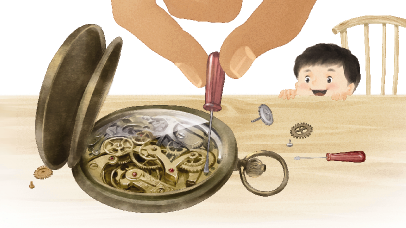 有一回，父亲又把表打开了，我问：
  “为什么还蒙着一层玻璃呢？”
  “这就是叫你只许看，不许动。”父亲回答。
  “为什么呢？”我又问。
  “这摆来摆去的是一个小蝎子的尾巴，一动就要蜇你。”
    我继续问：
  “为什么把那样可怕的东西放在这么好的表里？”
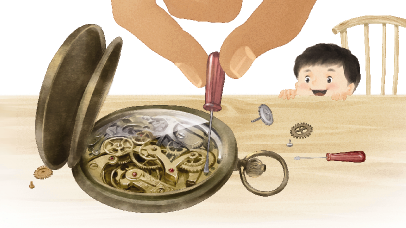 9他这么说，就更增加了表的神秘。“不许动”，里边该是什么东西在响呢？我对于它的好奇心一天比一天增加。树上的蝉，草里的虫，都不会轻易被人看见，我想：表里边一定也有一个蝉或虫一类的生物吧，这生物被父亲关在表里，不许小孩子动。
17我吓了一跳，蝎子是多么丑恶而恐怖的东西，为什么把它放在这样一个美丽的世界里呢？但是我也感到愉快，证实我的猜测没有错：表里边有一个活的生物。
19我只想，大半因为它有好听的声音吧。但是一般的蝎子都没有这么好听的声音，也许这里边的蝎子与一般的不同。
剧本杀
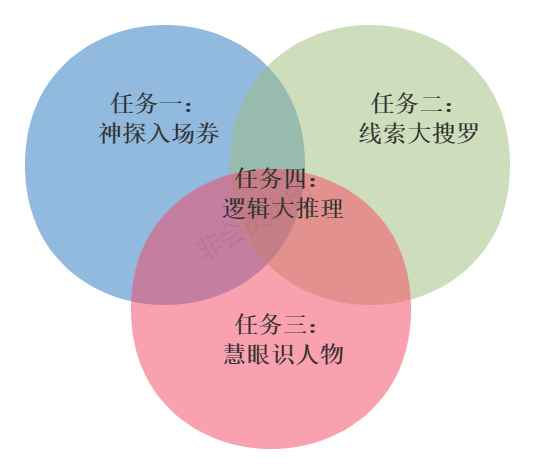 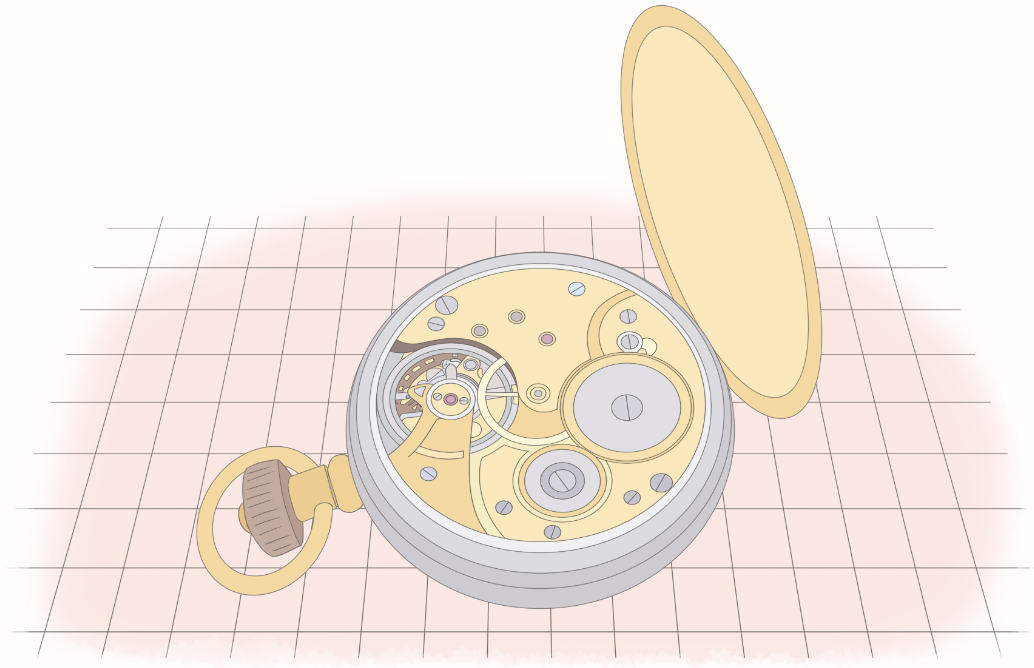 “我有蟋蟀在钵子里，蝈蝈在葫芦里，鸟儿在笼子里，父亲却有一个小蝎子在表里。”
这样的话我不知说了多久，也不知道到什么时候才不说了。
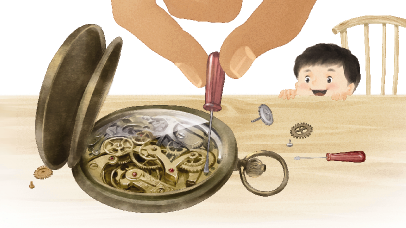 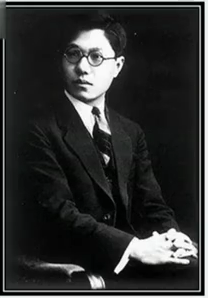 冯至，原名冯承植，现代诗人、翻译家、学者。
   1948年,冯至在《大公报》上连续发表了三篇讲述自己故事的文章——《彩色的鸟》《表里的生物》《猫儿眼》。他说,我要写给《大公报》,有两个原因:第一是我曾经真正感受过儿时的快乐;第二是因为如果《大公报》是一个公园，就不妨像许多公园似的，开辟一片小草地提供给儿童们在上边玩耍,不要单纯看着大人们的愁眉苦脸。
任务四：逻辑大推理
    你觉得作者写这篇文章还想要表达什么呢？
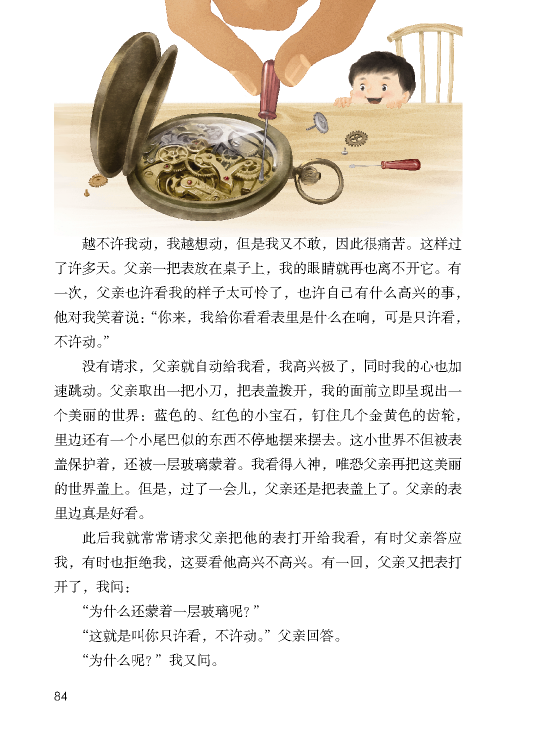 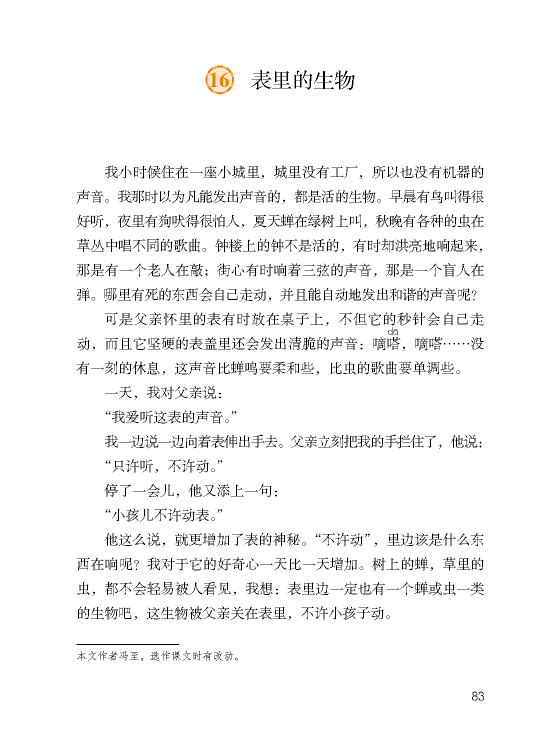 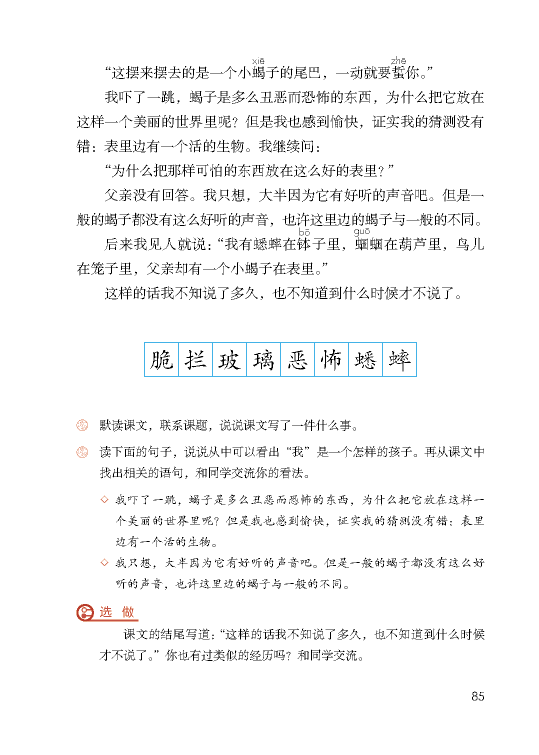 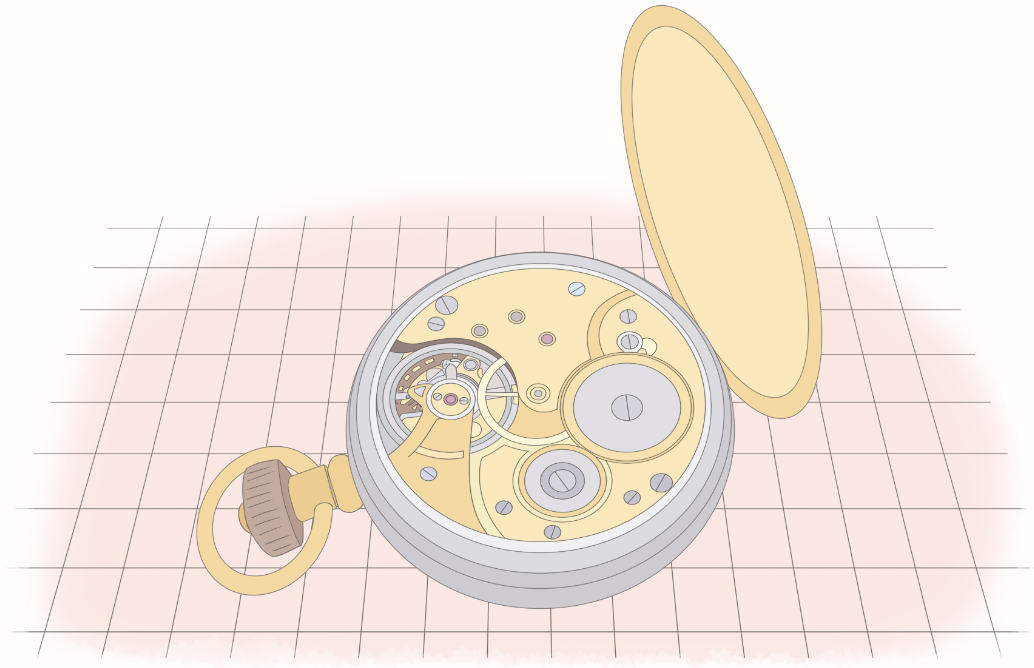 “这样的话我不知说了多久，也不知道到什么时候才不说了。”你也有类似的经历吗？
剧本杀
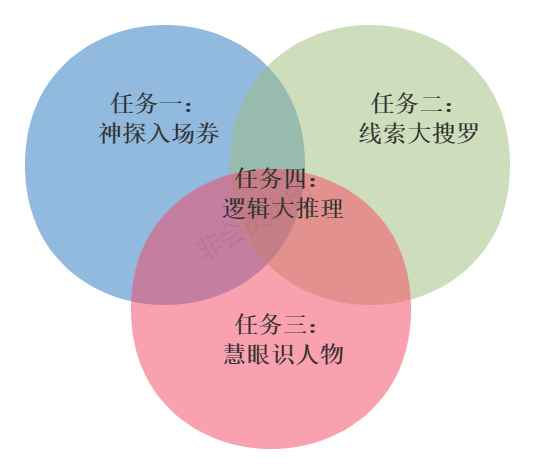